BADANIA I KONTROLA STANU BEZPIECZEŃSTWA PRACY
ZARZĄDZANIE 
BEZPIECZEŃSTWEM PRACY
1
TREŚĆ
Housekeeping a bezpieczeństwo pracy
Skutki lekceważenia przepisów bezpieczeństwa pracy 
Zagrożenia zatrudnionych w świetle statystyki
Badania ankietowe nad stanem bezpieczeństwa pracy
Cele i obszary auditowania systemu bezpieczeństwa pracy
Rola i funkcje kontroli zewnętrznej stanu bezpieczeństwa pracy
2
HAUSEKEEPING A BEZPIECZEŃSTWO PRACY
Pojęcie „housekeeping index” – używane jest dla określenia poziomu porządku w przedsiębiorstwach,   na stanowiskach pracy, miejscach składowania itp.
Badania nad houskeepingiem zapoczątkowane zostały przez H.Meyersa i dotyczyły one wpływu porządku w zakładach pracy na jakość i efektywność produkcji.
W ostatnich latach zainteresowano się natomiast housekeepingiem, jako jednym z elementów warunkujących bezpieczeństwo pracy.
3
WYNIKI BADAŃ PRZYCZYNZAGROŻEŃ  WYPADKOWYCH
Niedopatrzenia administracyjno-inwestycyjne: niesprawne maszyny, nierówne podłogi, brak oznakowań miejsc niebezpiecznych itp.
Brak odpowiednich ubrań i ochron osobistych: dostosowanych do potrzeb zatrudnionych pracowników i wykonywanej niebezpiecznej pracy,
Bałagan na stanowiskach pracy: nieodpowiednio składowane przedmioty, narzędzia pozostawione nie na swoim miejscu, zły stan maszyn itp.
Zły stan przejść i schodów: śliskie nawierzchnie, słabe oświetlenie, pozostawione na podłodze przedmioty itp..
4
ZATRUDNIENIE W WARUNKACH  ZAGROŻENIA
Liczba osób zagrożonych w tys. osób
5
Rodzaje zagrożeń
ŚRODKI ZAPEWNIAJĄCE BEZPIECZEŃSTWO PRACY
Odpowiednie rozplanowanie urządzeń, pomieszczeń do pracy.
Udoskonalenie procesów wytwórczych.
Zapewnienie bezpieczeństwa technicznego.
Stosowanie odzieży ochronnej i sprzętu ochrony osobistej.
Stosowanie tzw. ochronnego odżywiania.
Szkolenie w zakresie bezpiecznych metod pracy.
6
WYMAGANIA KODEKSU PRACY
art.207.1 ustawy Kodeksu Pracy , który mówi, że zakład pracy jest obowiązany zapewnić pracownikom bezpieczne i higieniczne warunki pracy.
Realizacja tego obowiązku powinna stanowić nieodłączny element działalności zakładu przy odpowiednim wykorzystaniu osiągnięć nauki i techniki.
7
SKUTKI   LEKCEWAŻENIA WYMAGAŃ USTAWY
Polska zalicza się do krajów o wysokim wskaźniku wypadków
Wypadki przy pracy - ponad 100 tys. rocznie
Choroby zawodowe - ponad 12 tys. rocznie
8
CELE AUDITOWANIA SYSTEMU BEZPIECZEŃSTWA PRACY
Upewnienie się czy organizacja bezpieczeństwa jest właściwa?
Sprawdzenie czy można usprawnić proces zarządzania bezpieczeństwem?
Analizowanie co trzeba zmienić lub wprowadzić do procedur zarządzania bezpieczeństwem, aby ograniczyć ryzyko utraty zdrowia lub życia ponoszone przez zatrudnionych podczas wykonywania pracy
9
OBSZARY AUDITOWANIA
Ocena ryzyka
Struktura i odpowiedzialność
Polityka i cele
Standardy bezpieczeństwa
Kompetencje załogi
Przygotowanie na niebezpieczeństwo
Motywowanie
Aktywne monitorowanie
Monitorowanie reaktywne
Identyfikacja i redukcja przyczyn stresu
Szacowanie strat wypadkowych i chorobowych
Audit bezpieczeństwa
10
FUNKCJE KONTROLI STANU BEZPIECZEŃSTWA PRACY
11
CZYNNOŚCI INSPEKTORÓW PAŃSTWOWEJ INSPEKCJI PRACY
Ustalanie z pracodawcą osób uczestniczących w kontroli.
Ustalanie form korzystania z pomieszczeń pracy.
Przeprowadzanie działań kontrolnych.
Dokumentowanie stwierdzonych nieprawidłowości.
Wydawanie decyzji ustnych dotyczących usunięcia nieprawidłowości.
Dokonywanie wpisów do książki kontroli.
Przyjmowanie skarg.
Udzielanie porad prawnych.
Sporządzanie protokołu z kontroli.
Wydawanie decyzji na piśmie.
12
BADANIA ANKIETOWE NAD STANEM BEZPIECZEŃSTWA
Ankieta przeprowadzona w 77 przedsiębiorstwach: 40 dużych i 37 średnich i małych. Struktura przedsiębiorstw:
Należy zaznaczyć, że w 20 kopalniach węgla kamiennego          (k. czerwony) proces wdrażania procedur zarządzania bezpieczeństwem jest zaawansowany (wdrażanie innowacji w tych przedsiębiorstwach trwa od 1994r.).
13
PYTANIA DLA OCENY SYSTEMU BEZPIECZEŃSTWA PRACY
1. Czy w zakładzie sporządzono listę zagrożeń ?
2. Czy oszacowano wielkość ryzyka ?
3. Czy szacunki ryzyka udokumentowano ?
4. Czy sformułowano na piśmie politykę zdrowia i bezpieczeństwa?
5. Czy osoby odpowiedzialne za bezpieczeństwo pracy mają   dostateczną władzę do wymuszenia bezpiecznego postępowania ?
14
PYTANIA DLA OCENY SYSTEMU BEZPIECZEŃSTWA PRACY
6. Czy formułowane są wymierne cele do osiągnięcia w danym roku z zakresu bezpieczeństwa pracy?
7. Czy opracowano wzorcowe procedury kontrolowania wyposażenia i warunków pracy?
8. Czy opracowano plan inspekcji bezpieczeństwa ?
9. Czy podczas inspekcji zwraca się uwagę na bezpieczne postępowanie? 
10. Czy wyniki inspekcji są przekazywane załogom ?
15
PYTANIA DLA OCENY SYSTEMU BEZPIECZEŃSTWA PRACY
11. Czy zatrudnionych poinformowano o zagrożeniach występujących w pracy ?
12. Czy załogę poinformowano o obowiązku zgłaszania zauważonych zagrożeń?
13. Czy wszystkie wypadki są zgłaszane?
14.Czy zgłaszane wypadki są rejestrowane ?
15. Czy przyczyny wypadków są omawiane z pracownikami?
16
PYTANIA DLA OCENY SYSTEMU BEZPIECZEŃSTWA PRACY
16. Czy szacuje się straty ekonomiczne spowodowane wypadkami ?
17. Czy kierownictwo stawia bezpieczeństwo przed wypadkami?
18. Czy informacja o stanie bezpieczeństwa, przekazywana załodze, zawiera dane o sukcesach profilaktycznych? 
19. Czy bezpieczne postępowanie jest traktowane jako jedno z kryteriów awansowania ?
20. Czy załogę przygotowano do samoratowania się w sytuacji katastrofy ?
17
ZNAJOMOŚĆ ZAGROŻEŃ RYZYKA
Czy sporządzono listę zagrożeń ?
Czy oszacowano ryzyko sporządzając odpowiednią dokumentację ?
18
INFORMACJE O ZAGROŻENIACH
Czy pracownicy zostali powiadomieni o zagrożeniach występujących w pracy ?
Informacje o zagrożeniach przekazywane załodze, są jednak ogólnikowe i  nie zawierają danych o możliwości wczesnego wykrycia symptomów niebezpieczeństwa.
19
POSTAWA KIEROWNICTWA WOBEC ZAGROŻEŃ
Czy pracodawca stawia bezpieczeństwo przed produkcją ?
Czy kompetencje w zakresie bezpieczeństwa mają wpływ na awans ?
20
PROCEDURY MOTYWACYJNE
Czy kierownictwa są oceniane za wyniki w dziedzinie bezpieczeństwa i higieny pracy ?
Czy podejmowanie ryzyka przez pracowników jest oceniane pozytywnie ?
WNIOSKI Z BADAŃ NAD STANEM BEZPIECZEŃSTWA PRACY
Cechy pozytywne:
Cechy negatywne:
Lepsza znajomość innowacyjnych procedur zarządzania bezpieczeństwem.

Bezpieczeństwa jako ważny cel zarządzania.

Dobry poziom zarządzania w kopalniach.
Szacowanie ryzyka i identyfikacja zagrożeń na żenująco niskim poziomie.
Brak działań blokujących wypadki przed ich zaistnieniem.
Nauka „na błędach” jest mało efektywna.
Wyraźne gorsza sytuacja w małych i średnich firmach.
22
ZAGADNIENIA
Wyjaśnić istotę i rolę w przedsiębiorstwie Hauskeepingu.
Omówić główne przyczyny zagrożeń wypadkowych.
Jakie są skutki lekceważenia przepisów bezpieczeństwa pracy?
Podstawowe zasady zapewnienia bezpieczeństwa pracy.
Cele i zakres auditowania systemu zarządzania bezpieczeństwem pracy.
Procedura auditowania systemu zarządzania bezpieczeństwem.
Funkcje kontroli stanu bezpieczeństwa pracy.
Zaproponować układ zagadnień do badań ankietowych stanu bezpieczeństwa pracy.
23
BIBLIOGRAFIA
Górska E., Lewandowski J.: Zarządzanie i organizacja środowiska pracy, OWPW, Warszawa 2010.
Jóźwiak Zb.: E jak Ergonomiczna lista kontrolna MOP. Atest Ochrona Pracy, nr 4, 2015.
Mikulski H., Mikulska A.: Benchmarking jako nowoczesna metoda zarządzania przedsiębiorstwem, Monitor Rachunkowości i Finansów, 6/2006.
Millward Brown CATI.: Bezpieczeństwo pracy w Polsce 2014. Praca i zdrowie nr 11/12 2014.
Szczepańska P.: Proces bezpieczeństwa oparty na obserwacji zachowań. Praca i Zdrowie nr 3 2015.
24
PROCESOWO ZORIETOWANE SYSTEMY ZARZĄDZANIA
ZARZĄDZANIE 
BEZPIECZEŃSTWEM PRACY
25
TREŚĆ
Cele systemu zarządzania procesami
Normy i obszary w zarządzaniu procesami
Problemy zintegrowanych systemów zarządzania
Mechanizm tworzenia zintegrowanych systemów
Formy integracji systemów zarządzania
Orientacja procesowa w zarządzaniu
Struktura procesów w systemach zarządzania
Podział procesów w zintegrowanych systemach
Granice zarządzania procesami
Ocena systemów zarządzania procesami
26
SYSTEMY ZARZĄDZANIA – ZARZĄDZANIE Z SYSTEMAMI
Pojęcie system zarządzania jest często wiązane z pojęciem biurokracja.

Pojęcie system zarządzania  jest często wiązany z koniecznością posiadania certyfikatu.

Wiele zadań związanych z systemem zarządzania jest powiązane z odpowiedzialnością w kierowaniu.

Odpowiedzialność  w systemie zarządzania nie jest całkowicie odzwierciedlona w normach.

System zarządzania  jest jedną z metod zarządzania, która nie jest odniesiona do pojedynczego celu, ale służy celom uogólnionym.
27
UOGÓLNIONE CELEW ZARZĄDZANIU PROCESAMI
28
NORMY I OBSZARY  W ZARZĄDZANIU PROCESAMI
Zarządzanie jakością – PN- EN- ISO 9 001:2015
Zarządzanie środowiskowe – PN-EN-ISO 14 001: 2015
Zarządzanie bezpieczeństwem – BS OHSAS 18 001:2007
Zarządzanie ryzykiem – ISO- 31 000:2006
Zarządzanie finansami
Zarządzanie komunikacją
Zarządzanie projektami
Zarządzanie innowacjami
Zarządzanie wiedzą
29
PROBLEMY ZINTEGROWANYCH SYSTEMÓW ZARZĄDZANIA
Konflikty między celami poszczególnych systemów zarządzania.

Przeciwdziałanie autonomizacji w funkcjonowaniu pojedynczych systemów zrządzania.

Zapewnienie całościowej  orientacji w systemach zarządzania . 

Przeciwdziałanie swoistej grze interesów w poszczególnych systemach zarządzania.

Ograniczanie kosztów użytkowania w pojedynczych systemach zarządzania.
30
WYMOGI ZARZĄDZANIA ZINTEGROWANYMI SYSTEMAMI
Wymagania klientów ( wewnętrznych – zewnętrznych

Wymagania prawa i urzędów

Wymagania z przemyśleń strategicznych

Wymagania celów (zewnętrznych i wewnętrznych)

Wymagania struktury przedsiębiorstwa

Wymagania norm i zasad

Wymagania jakości, ochrony środowiska, bezpieczeństwa

Wymagania specyfiki zasobów

Wymagania rodzaju produktów
31
SPECYFICZNE ZADANIA  W SYSTEMACH ZARZĄDZANIA
Zarządzanie jakością:
uzgodnienie jakości z klientami i dostawcami,
poziom zadowolenia klientów,
własność klientów.
Zarządzanie środowiskiem:
aspekty środowiskowe,
zarządzanie odpadkami,
urzędowe zezwolenia.
Zarządzanie bezpieczeństwem:
zarządzanie ryzykiem,
wypadki przy pracy,
bezpieczeństwo maszyn.
32
MECHANIZM ZINTEGROWANYCH SYSTEMÓW ZARZĄDZANIA IMS
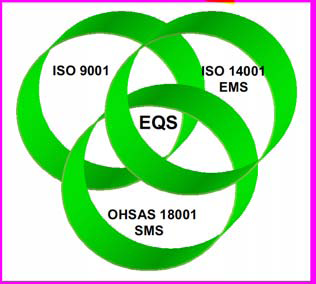 33
„ADDYTYWNA” INTEGRACJA SYSTEMÓW ZARZĄDZANIA
Każdy systemów  funkcjonuje jako odrębny system

Każdy system ma własnego, wybranego pełnomocnika

Powiązania występują wyłącznie poprzez „macierz powiązań”
System zrządzania  jakością

System  zarządzania środowiskiem

System zarządzania bezpieczeństwem i higieną pracy
34
„RÓWNOLEGŁA” INTEGRACJA SYSTEMÓW ZARZĄDZANIA
Zostaje wybrany wiodący system zarządzania.

Wiodący system tworzy wspólny model struktury systemu.

Elementy odrębne odzwierciedlają  systemy składowe.
System zrządzania  jakością

System  zarządzania środowiskiem

System zarządzania bezpieczeństwem i higieną pracy
35
„PROCESOWA” INTEGRACJA SYSTEMÓW ZARZĄDZANIA
Odrębne systemy nie są widoczne w systemie zintegrowanym.

Jakość, środowisko oraz bezpieczeństwo są ujmowane w procesie.

Pełnomocnik jest  gestorem usług procesowych.
System zrządzania  jakością

System  zarządzania środowiskiem

System zarządzania bezpieczeństwem i higieną pracy
36
ISTOTA ORIENTACJI PROCESOWEJ W ZARZĄDZANIU SYSTEMAMI
Zarządzanie procesami oznacza odwrót od organizacji funkcjonalnej i przechodzenie do organizacji procesowej.

Organizacja procesowa stwarza następujące korzyści:
skrócenie procesu podejmowania decyzji,
 przyśpieszenie reakcji na rynkowe warunki,
zwiększa elastyczność,
zwiększa zdolność do wspólnego myślenia i pracy,
uwzględnia klientów wewnętrznych i zewnętrznych.

Orientacja procesowa wymaga odpowiedzialności w reagowaniu na zmiany.
37
ORIENTACJA PROCESOWA W SYSTEMACH ZARZĄDZANIA
38
PROCES JAKO ŁAŃCUCH W ZARZĄDZANIA SYSTEMAMI
Proces składa się łańcucha czynności.

W wykonywaniu czynności uczestniczą pracownicy.

W procesie zostaną wykorzystane środki produkcji.

W procesie jest wykorzystywania i informacja.

W procesie wymagane są odpowiednie instrukcje.
39
STRUKTURA PROCESÓW W SYSTEMIE ZARZĄDZANIA
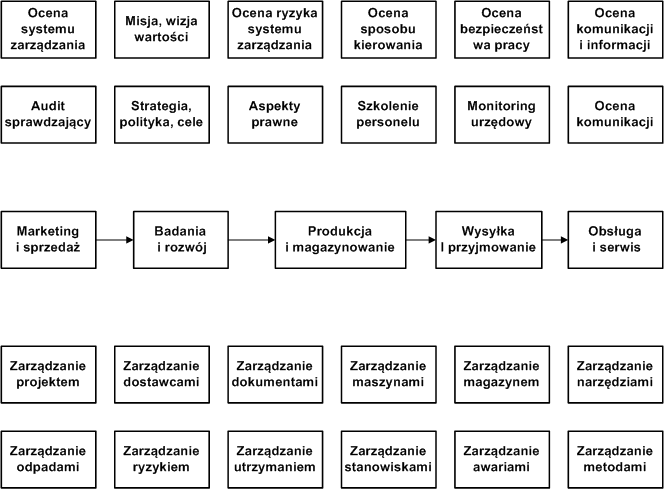 40
STRATEGICZE PROCESY W SYSTEMIE ZARZĄDZANIA
Procesy strategiczne obejmują procesy, które służą organizacji w zachowaniu orientacji strategicznej oraz umożliwiają dalszy rozwój działań pracowników z pomocą osiągania konkretnych celów.

Do procesów strategicznych zaliczamy:
planowanie strategiczne i operatywne (cele i programy),
 kwalifikowanie personelu,
zapewnianie zasobów.
41
KLUCZOWE  PROCESYW SYSTEMIE ZARZĄDZANIA
Procesy kluczowe obejmują procesy, które zapewniają uzyskanie przez klientów wymaganych korzyści przez produkcję dóbr lub świadczenie usług.

Do procesów kluczowych zaliczamy:
wytwarzanie,
rozwój,
doradztwo,
obsługę klientów,
sprzedaż.
42
WSPIERAJĄCE PROCESY W SYSTEMIE ZARZĄDZANIA
Procesy wspierające obejmują procesy, które warunkują przebieg innych procesów w warunkach bezpiecznych dla środowiska i pracownika.

Do procesów wspierających zaliczamy:
zaopatrzenie,
 magazynowanie,
utrzymanie ruchu,
nadzorowanie przyrządów pomiarowych,
gospodarowanie odpadami.
43
DOSKONALĄCE PROCESY W SYSTEMIE ZARZĄDZANIA
Procesy doskonalące procesy obejmują takie działania jak pomiary, zadworowanie i ciągłe doskonalenie systemów, procesów oraz produktów i usług.

Do procesów doskonalących zaliczamy:
ocenę poziomu zadowolenia klientów,
 pomiar przebiegu procesów,
audyty wewnętrzne,
podnoszenie na wyższy poziom bezpieczeństwa,
działania korygujące i zapobiegawcze.
44
GRANICE ZARZĄDZANIA  PROCESAMI
Granice przestrzenne – np. lokalizacja zakładu

Granice produktu – np. ograniczona oferta produktowa

Granice segmentu –np. ograniczona liczba klientów

Granice branżowe – np. ograniczona liczba segmentów

Granice funkcji – np. ograniczona liczba działów

Granice czasu – np. ograniczenia trwania projektu

Granice tematu – np. ograniczenia tematyczne
45
OCENA SYSTEMÓW ZARZĄDZANIA  PROCESAMI
Ocena sukcesu gospodarczego
Ocena zadowolenia klientów i interesariuszy
Ocena postępowania w zgodności z prawem
Obejmuje porównania benchmarkingowe
Jest bazą dla przyszłych planów
Jest cyklicznym postępowaniem
Jest połączeniem w całość procesu i kierowania 
Powinna dotyczyć oceny zasobów personalnych
Wykorzystuje instrumenty: audyt, przegląd i wskaźniki
Ocena musi być wewnętrznie komunikowana.
46
ZAGADNIENIA
Cykl PDCA w modelu SHE

Inne systemy w modelu SHE

Struktura mapy procesów w modelu SHE 

Korzyści z wdrożenia systemu SHE
47
BIBLIOGRAFIA
Babicz W.: Oprogramowanie do zarządzania bezpiecze-ństwem pracy, analiza i koncepcja budowy nowego systemu. [w:] Knosala R. (red.): Komputerowo Zintegro-wane Zarządzanie, tom I, OW PTZP, Opole, 2011.
Chomątowska B.: Zarządzanie bezpieczeństwem i higieną pracy w świetle ogólnoeuropejskiego badania przedsiębiorstw na temat nowych i pojawiających się zagrożeń (ESENER). Management Sciences 3(12) 2012.
Karczewski J.T. Karczewska K W.: Zarządzanie bezpiecze-ństwem pracy. Ośrodek Doradztwa i Doskonalenia Kadr Sp. z o.o. Gdańsk 2012
Kolera R.: Ochrona pracy w Wielkiej Brytanii’, Bezpieczeństwo i ochrona pracy” nr 6/2003.
Michalec W.: Certyfikat SCC:2011 odpowiedzialne bhp. Atest nr 11 2011.
48
WYMAGANIA ZINTEGROWANEGO SYSTEMU ZARZĄDZANIA HSE
ZARZĄDZANIE BEZPIECZEŃSTWEM PRACY
49
TREŚĆ
Podstawowe pojęcia HSE
Model HSE
Polityka i zadania strategiczne
Organizacja, dokumentacja i zasoby
Zarządzanie ryzykiem
Planowanie
Wdrażanie i monitoring
Audyty i przeglądy
50
DEFINICJE POJĘĆ
Cele strategiczne – szeroki zakres celów wynikających z polityki HSE, które przedsiębiorstwo samo sobie wyznacza i stara się osiągać, a które powinny być, wyrażane ilościowo.
Polityka HSE – publiczne głoszenie zamierzeń i zasad działania przedsiębiorstwa dotyczące efektów zdrowotnych, środowiskowych, związanych z bezpieczeństwem, będących podstawą strategii.

SHE - Safety, Health and Environment.
51
DEFINICJE POJĘĆ
System zarządzania – HSE funkcjonujące w przedsiębiorstwie struktury, rozkład odpowiedzialności, praktyki, procedury, procesy i zasoby niezbędne do zarządzania zdrowiem, bezpieczeństwem i środowiskiem.
Zarządzanie HSE– te aspekty całokształtu zarządzania przedsiębiorstwem, które służą opracowywaniu, wdrażaniu i utrzymywaniu polityki HSE.
52
MODEL ZARZĄDZANIA ZDROWIEM, BEZPIECZEŃSTWEM I ŚRODOWISKIEM
Elementy systemu zarządzania HSE:
zaangażowane przywództwo,
polityka i zadania strategiczne,
organizacja, zasoby i dokumentacja,
ocena i zarządzanie ryzykiem,
planowanie,
wdrażanie i monitoring,
audyty i przeglądu.
53
ELEMENTY KULTURY WSPOMAGAJĄCEJ SYSTEM HSE
Przekonania kultury:
przedsiębiorstwo dąży do poprawy jakości realizacji polityki HSE,
motywacja do poprawy zadań jakości HSE we własnym zakresie,
akceptacja indywidualnej odpowiedzialności za jakość realizacji zadań HSE,
uczestnictwo i angażowanie się w rozwój systemu HSE w przedsiębiorstwie,
angażowanie się w efektywny system zarządzania HSE.
54
POLITYKA I ZADANIA STRATEGICZNE
Kierownictwo  dokumentuje politykę i zadania HSE:
zgodność z polityką i zadaniami przedsiębiorstwa,
związek działalności z wpływem na system HSE,
wdrażanie i utrzymywanie na wszystkich szczeblach,
dostępność i znajomość treści,
spełnianie wymogów prawnych i regulacyjnych,
stosowanie własnych standardów odpowiedzialności,
zobowiązanie do zmniejszania ryzyka i zagrożeń,
zawiera zestaw zasad, które służą poprawie HSE.
55
POLITYKA DOTYCZĄCA ZDROWIA I BEZPIECZEŃSTWA
Polityka HSE może zawierać zobowiązania:
ustanawiania procedur odnośnie zdrowia i bezpieczeństwa,
dostarczenia właściwie zaprojektowanych instalacji, urządzeń oraz zapewnienia bezpiecznych warunków,
 promowania otwartości w sprawach związanych ze zdrowiem i bezpieczeństwem,
zapewnienia szkoleń umożliwiających załodze bezpieczną i zdrową pracę,
prowadzenia kampanii edukacyjnych zwiększających świadomość zagadnień związanych ze zdrowiem.
56
ORGANIZACJA, ZASOBY I DOKUMENTACJA
Elementy konieczne do wdrożenia HSE:
zapewnianie zasobów i odpowiedniego personelu,
inicjowanie działań zgodnych z polityką HSE,
 zdobywanie, interpretowanie informacji dla HSE,
identyfikacja i rejestrowanie działań korygujących,
rekomendowanie mechanizmów poprawy,
kontrola działania podczas działań naprawczych,
kontrola sytuacji  nagłego zagrożenia.
57
ORGANIZACJA, ZASOBY I DOKUMENTACJA
Elementy składowe:
struktura organizacyjna,
przedstawiciele kierownictwa,
kompetencje,
zasoby,
kontrahenci,
komunikowanie się,
dokumentacja.
58
OCENA I ZARZĄDZANIE RYZYKIEM
Elementy oceny i zarządzania ryzykiem:
identyfikacja zagrożenia i jego skutków,
ocena ryzyka,
rejestrowanie zagrożeń i skutków,
zadania i kryteria wykonawcze,
środki redukcji ryzyka.
59
ETAPY ZARZĄDZANIA ZAGROŻENIAMI
Elementy zarządzania zagrożeniami:
identyfikacja,
ocena,
prewencja,
łagodzenie,
odzyskiwanie.
60
ŚRODKI ORGANIZACYJNE I SYSTEMOWE REDUKCJI RYZYKA
Wyróżnić można następujące rodzaje środków:
zastosowanie rozwiązań wykorzystujących bezpieczeństwo naturalne,,
zapewnienie procedury konserwacji, testów i inspekcji ,
stosowanie bezpiecznych praktyk wykonywania pracy,
stosowanie systemu pozwoleń dopuszczających pracowników do pracy,
stosowanie profilaktyki medycznej.
61
PLANOWANIE
Planowanie obejmuje:
zagadnienia ogólne,
integralność zasobów,
procedury i instrukcje dla stanowisk pracy,
zarządzanie zmianami,
planowanie awaryjne.
62
PLANOWANIE OSIĄGANIA CELÓW
Planowanie osiągania celów powinno obejmować:
jasny opis zadania,
wyznaczanie zakresów odpowiedzialności,
środki osiągania celów,
zapotrzebowanie na zasoby,
ramy czasowe procesu wdrożenia,
programy motywowania personelu,
mechanizmy osiągania celów,
procesy rozpoznania realizacji celów.
63
PLANOWANIE ULEPSZEŃ
Planowanie może dotyczyć działań jak:
dostaw,
nowych inwestycji,
procesów technologicznych,
modyfikacji w instalacjach,
badań geologicznych i sejsmologicznych,
programów eksploatacyjnych i rozwojowych.
64
WDRAŻANIE I MONITORING
Wdrażanie i monitoring:
działania i zadania,
monitoring,
zapisy,
niezgodności i działania korygujące,
raportowanie o incydentach,
działania poawaryjne.
65
MONITORING ASPEKTÓW
Monitoring może obejmować:
regularny monitoring postępów realizacji zadań i celów,
regularne sprawdzanie instalacji, urządzeń i wyposażenia,
systematyczną obserwację pracy oraz zachowania osób nadzorujących proces pracy,
regularną analizę emisji i usuwania ścieków i odpadów,
nadzór zdrowotny nad załogą.
66
RAPORTOWANIE O INCYDENTACH
Raportowanie może obejmować:
szczegóły dotyczące obrażeń, chorób zawodowych lub niekorzystnych skutków dla środowiska,
szczegóły dotyczące osób, które brały udział w incydencie,
szczegóły opisu samego zdarzenia i skutków samego zdarzenia,
szczegóły potencjalnych skutków odległych w czasie,
szczegóły udziału, jaki miały w zdarzeniu niedostatki zarządzania HSE.
67
DZIAŁANIA POAWARYJNE
Wszystkie incydenty wymagają stosowych badań:
ustalenia przyczyn powstania incydentu,
określenia działań minimalizujących możliwość ponownego zajścia takiego zdarzenia,
spełnienia wszystkich statutowych wymagań raportowania i badania,
 dostarczenia zapisów prezentujących faktyczne okoliczności zajścia incydentu,
68
AUDYTY I PRZEGLĄDY
Przedmiot audytowania działań i elementów HSE:
efektywność wdrożenia,
efektywność funkcjonowania,
zgodność z wymogami prawa,
obszary dokonywania ulepszeń.
69
AUDYTY I PRZEGLĄDY
Zakres przeglądów dotyczy:
potrzeby zmian w polityce i zadaniach, w świetle zmieniających się okoliczności,
rozmieszczenia zasobów niezbędnych do wdrożenia i funkcjonowania systemu HSE,
miejsc i sytuacji wyróżnionych na podstawie oceny zagrożenia,
planowania działań ratowniczych.
70
ZAGADNIENIA
Polityka HSE

Programy szkolenia

Struktura dokumentacji

Postępowanie z incydentami

Sposób prowadzenia audytów
71
BIBLIOGRAFIA
Borysiewicz M., Lisowska- Mieszkowska E., Żurek J.: Systemy zintegrowanego zarządzania bezpieczeństwem procesowym w zakładzie przemysłowym oraz ochroną zdrowia i środowiska. CIOP Warszawa 2001.  
Grajewski P.: Organizacja procesowa – projektowanie i konfiguracja. PWN Warszawa 2007.
Michalak A.: Podejście procesowe w zarządzaniu – analiza procesu ofertowania i zawierania umów z klientami. Problemy Jakości marzec 2007.
Urbaniak M.: Doskonalenie procesów – studium badań empirycznych. Problemy Jakości wrzesień 2007.
PN-ISO 14 001 2015.: Systemy zarządzania środowiskowego. Ogólne wytyczne stosowania.
72
SYSTEM ZARZĄDZANIA SCC
ZARZĄDZANIE 
BEZPIECZEŃSTWEM PRACY
[Speaker Notes: W wielu krajach europejskich zleceniodawcy/inwestorzy zlecający prace o wysokim stopniu ryzyka takie jak np. prace budowlane, montażowe, izolacyjne, rusztowaniowe wymagają od firm podwykonawczych posiadania certyfikowanego systemu zarządzania bezpieczeństwem, zdrowiem i środowiskiem wg normy SCC/VCA, a od pracowników tzw. paszportów bezpieczeństwa SCC/VCA. Brak takich certyfikatów jest jedną z barier utrudniających wchodzenie polskich przedsiębiorstw na te rynki.Temat certyfikatu SCC jest w Polsce zagadnieniem stosunkowo młodym. 
Pojawił się w momencie wejścia Polski do UE i udostępnienia wspólnego rynku naszym Przedsiębiorcom. 
Wszystkie informacje na temat certyfikatu i trybu jego uzyskania oraz wymagań można uzyskać na stronach: www.vca.nl lub www.ssvv.nl]
TEKST
Rodowód i istota standardu SCC/VSP
Cele i zastosowanie standardu SCC/VSP
Certyfikaty i ich uzyskiwanie SCC/VSP
Korzyści z certyfikatów dla zleceniobiorców
Korzyści z certyfikatów dla zleceniodawców
Korzyści z certyfikatów dla pracowników
Obszary audytów SCC/VSP
Budowa pytań do badań obszarów
Liczba pytań w poszczególnych certyfikatach
[Speaker Notes: Certyfikat SCC jest często wymagany przez zleceniodawców. 
Powinny go posiadać przedsiębiorstwa, które ubiegają się o wykonywanie prac budowalnych lub montażowych, czyli ze zwiększonym ryzykiem
jak np.:
mechaniczne prace inżynierskie (prace konserwacyjne, roboty budowlane),
inżynieria elektryczna i kontrola procesu pracy (utrzymanie procesu kontroli, konserwacja instalacji elektrycznych, roboty budowlane),
inżynieria konstrukcyjna (roboty budowlane związane ze wznoszeniem konstrukcji),
inne usługi inżynieryjne (izolacja lub usuwanie instalacji, budowa rusztowań i platform przemysłowych, sprzątanie przemysłowe, roboty konserwacyjne i
malarskie, transportu pionowy, poziomy, urządzenia dźwigowe, bezpieczeństwo przeciwpożarowe, prace kontrolne, itp.).]
RODOWÓD STANDARDU
VCA ( w j. angielskim SCC ), tak zwana lista kontrolna „SHE Checklist Contractors”, stoi na straży Bezpieczeństwa, Zdrowia i Środowiska (SHE) w zakładzie pracy.

VCA powstało w 1994 roku, a w 1989 roku został wdrożony system certyfikacji VCA przez National Safety Working Contractor Group. 

W Holandii dokumentem potwierdzającym tę wiedzę jest przede wszystkim certyfikat “zielony” VCA - akredytowany przez holenderski instytut ECABO, a odpowiednio w Niemczech certyfikat SCC - akredytowany przez niemiecki instytut TAG.
[Speaker Notes: Obecny system certyfikacji jest rezultatem rozwijającego się procesu, który został zapoczątkowany w 1989 roku przez Krajowe Stowarzyszenie Bezpieczeństwa Kontrahentów (Landelijke Werkgroep Contractor Veiligheid). 
Wewnątrz tej organizacji posiadającej przedstawicieli pochodzących głównie z sektoru przemysłu pertochemicznego, powstał pomysł aby stworzyć jednolity i obiektywny system, który dawałby możliwość testowania firm wykonawczych pod względem ich systemu zarządzania bezpieczeństwem i wydajności. 
Po współzKorzyści z wprowadzenia systemów SCC/VSP dla firm
aangażowaniu przedstawicieli ze sfer wykonawców, doprowadziło to powstania listy kontrolnej, która po okresie próbnym na obszarze Europortu-Botlek, pod nadzorem Stowarzyszenia Przedstawicieli Interesów Europortu Botlek (obecnie Deltalinqs), została zaakceptowana przez przemysł jako jednolity system i standard dla przemysłu.]
ISTOTA STANDARDU SCC/VCA
SCC jest procedurą certyfikacji systemów zarządzania bezpieczeństwem, uwzględniającą istotne aspekty zdrowia pracowników i ochrony środowiska naturalnego. 

Standard SCC został stworzony w celu ujednolicenia stawianych wykonawcom oraz podwykonawcom wymagań dotyczących bezpieczeństwa i higieny pracy oraz ochrony środowiska.

 Proces oceny zgodności z SCC może zostać zintegrowany z PN-EN ISO 9001, PN-EN ISO 14001, BS OHSAS 18001.

“SCC” jest skrótem od SHE Checklist Contractors (SHE = Safety, Health and Environment).
[Speaker Notes: Aby ułatwić wprowadzenie na szeroką (krajową) skalę, system ten został na początku roku 1994 powierzony niezależnej organizacji Stowarzyszenie Współpracy nad Bezpieczeństwem, (Stichting Samenwerken voor Veiligheid) którego organem wykonawczym została Centralna Rada Rzeczoznawców VCA (Centraal College van Deskundigen VCA (CCVD-VCA)). Rada ta sprawuje kontrolę nad jakością systemu, jego właściwym zastosowaniem i procedurami.
System ten został powierzony również Radzie ds. Akredytacji. 
Tym samym została poręczona jego obiektywność ponieważ jednostka certyfikująca jest testowana pod względem dostatecznej ekspertyzy i gwarantuje to poprawne wykonanie procedur oraz niezależność procedury przyjmowania i rozpatrywania skarg . 
Korzyścią tego systemu (tak zwanego schematu certyfikacji) jest to, że odpowiada on wymaganiom europejskich norm, przez co zostaje ułatwione międzynarodowe zastosowanie i wzajemne uznanie między krajami Europy (zostają spełnione wymagania europejskiego standardu)]
CELE STANDARDU SCC/VCA
Zapewnienie wysokiego poziomu bezpieczeństwa, zdrowia i ochrony środowiska
Identyfikowanie i ocena ryzyka
Informowanie i szkolenie personelu w kwestii BHP oraz ochrony środowiska
Poprawianie wewnętrznego systemu ochrony zdrowia
Zapewnienie zgodności zakupów maszyn, urządzeń i usług z kryteriami standardu
Zapewnienie gotowości na sytuacje awaryjne
Raportowanie, rejestrowanie oraz analizowanie wypadków, incydentów, niebezpiecznych sytuacji i chorób zawodowych
[Speaker Notes: Standard SCC został stworzony w celu ujednolicenia stawianych wykonawcom oraz podwykonawcom wymagań dotyczących bezpieczeństwa i higieny pracy oraz ochrony środowiska.
Przedsiębiorstwa mogą certyfikować system zarządzania wg SCC/VCA, potwierdzając w ten sposób przestrzeganie obowiązujących standardów bezpiecznej pracy i ochrony środowiska.Osoby fizyczne mogą uzyskać paszporty bezpieczeństwa potwierdzające znajomość europejskich wymagań w tym zakresie. 
Certyfikat potwierdza posiadanie przez nich odpowiedniego zasobu wiedzy z zakresu BHP i ochrony środowiska do samodzielnego, bezpiecznego wykonywania obowiązków.]
ZASTOSOWANIE STANDARDU
Pierwotnie system SCC był przeznaczony dla podwykonawców działających w przemyśle petrochemicznym, z czasem również w branży chemicznej. 

Certyfikacja SCC skierowana jest do wszystkich firm wykonujących swoje usługi budowlane, remontowe i inne a  zwłaszcza w takich krajach, jak: Holandia, Niemcy, Anglia i Belgia ale również w innych państwach Unii Europejskiej.

Obecnie wymagania SCC są znane na rynku międzynarodowym i stosowane są w różnych gałęziach przemysłu, w szczególności wszędzie tam gdzie wykonywane są prace niebezpieczne tak dla zdrowia i życia ludzkiego jak i dla środowiska np.:  specjalistyczne prace instalacyjne, prace na wysokościach,.
[Speaker Notes: Certyfikat VCA jest przeznaczony dla przedsiębiorstw wykonujących prace z wysokim ryzykiem (z punktu widzenia zleceniodawcy). 
Prace tego rodzaju często znajdują miejsce w fabrykach, przy instalacjach, w warsztatach i na terenie wykonywanych projektów.
Przykładami są prace związane z budową maszyn, na przykład:
prace konserwacyjne
konstrukcje
elektromontaż i kierowanie procesami, na przykład
konserwacja systemów kierowania procesami
konserwacja instalacji elektrycznych
konstrukcje
prace budowlane
pozostałe usługi techniczne, jak:
izolacje (usuwanie/instalacja)
budowa rusztowań, przemysłowych stelaży
promieniowanie/konserwacja/prace malarskie
prace inspekcyjne (rentgen itp.)]
RODZAJE CERTYFIKATÓW
SCC*: Certyfikacja ograniczona  - certyfikat ocenia działania systemu zarządzania bezpieczeństwem, ochroną zdrowia i środowiska bezpośrednio na miejscu pracy i z reguły przeznaczony dla małych przedsiębiorstw (≤ 35 pracowników w całym przedsiębiorstwie).

SCC**: Certyfikacja nieograniczona - certyfikat jest przeznaczony dla przedsiębiorstw zatrudniających więcej niż 35 pracowników. Firmy, które zatrudniają mniej niż 35 pracowników, lecz korzystają z podwykonawców dla usług technicznych na zasadzie umowy o dzieło potrzebują certyfikat SCC**.
[Speaker Notes: Certyfikat i paszport bezpieczeństwa są ważne 10 lat od daty wpisania danych osobowych i potwierdzają znajomość wymaganych w wielu krajach Europy Zachodniej przepisów z zakresu BHP i ochrony środowiska. Dokument ten jest "wizytówką pracownika" świadczącą o znajomości przepisów bezpieczeństwa i higieny pracy.]
RODZAJE CERTYFIKATÓW
SCP: Certyfikacja dla firm wypożyczających personel a Certyfikat mogą osiągnąć usługodawcy, którzy wdrożyli system zarządzania bezpieczeństwem, ochroną zdrowia i środowiska, którzy odstępują personel innym przedsiębiorstwom i wykonują tam prace na zasadzie leasingu personelu np. w rafineriach, zakładach chemicznych i innych. 

Mówiąc o certyfikacie SCC/VCA należy pamiętać o tym, iż poruszamy trzy tematy:Certyfikat SCC/VCA dla personeluCertyfikat SCC/VCA dla organizacjiPaszport SCP/VCA dla pracownika
[Speaker Notes: Certyfikacja SCC skierowana jest do wszystkich firm wykonujących swoje usługi budowlane, remontowe i inne a zwłaszcza w takich krajach, jak: Holandia, Niemcy, Anglia i Belgia ale również w innych państwach Unii Europejskiej.]
UZYSKANIE CERTYFIKATU
Po podjęciu decyzji o certyfikacji, przedsiębiorstwo przesyła do jednostki certyfikującej całą dokumentację odnoszącą się do pytań obowiązkowych z Checklisty SCC.

Audytorzy mają  uzyskać pogląd o systemie zarządzania bezpieczeństwem, ochroną zdrowia i środowiska w firmie,  co oznacza to, że musi być dostępna obszerna dokumentacja opisująca i potwierdzająca funkcjonowanie systemu SCC.

Auditor SCC wyznaczony przez jednostkę certyfikują przeprowadza ocenę dokumentacji. 

Ocena ta powinna się odbyć minimum 3 tygodnie przed auditem, tak aby przedsiębiorstwo miało szansę wdrożyć odpowiednie działania korygujące.
[Speaker Notes: Sama certyfikacja odbywa się na podstawie listy kontrolnej, i jest wykonana przez jednostkę certyfikującą. 
Zleceniodawca, powierzający prace wysokiego ryzyka wykonawcy posiadającemu certyfikat VCA, ma prawo ufać, iż zlecone zadania będą wykonane w sposób nie zagrażający bezpieczeństwu i zdrowiu pracowników jak i środowisku. 
Zostało to już przecież wykazane przez niezależną i obiektywną kontrolę uznanej jednostki certyfikującej. 
System zarządzania BHP i ochroną środowiska spełnia minimalnie wymagane warunki i jest stosowany w sposób strukturalny, z ciągłą uwagą na aspekty BHP i środowiska, i z dobrymi wynikami. (m. innymi niska frekwencja wypadkowości).]
UZYSKANIE CERTYFIKATU
Przypadek 1: organizacja, która będzie w przyszłości wykonywać prace na rzecz Klienta wymagającego certyfikatu SCC/VCA  personel nie musi posiadać certyfikatów SCC/ VCA.

Przypadek 2: organizacja wykonuje prace na rzecz Klienta wymagającego certyfikatu SCC/ VCA  personel pracujący u Klienta musi posiadać certyfikaty SCC/VCA.
Często mówi się również o Paszportach SCC/VCA wydawanych pracownikom, paszport SCC/VCA nie jest równoważny certyfikatowi SCC VCA.
[Speaker Notes: Po zakończeniu certyfikacji organizacja uzyskuje certyfikat SCC/VCA w akredytowanej jednostce certyfikującej.Uzyskanie certyfikatu przez organizację nie uprawnia jej do wydawania certyfikatów SCC/VCA swojemu personelowi. 
Personel dalej musi przystępować do szkoleń i egzaminów 
Paszport to książeczka, prowadzona wg zastrzeżonego wzoru, do której wpisuje się informacje o przebiegu pracy pracownika i uzyskanych lub utraconych przez niego kwalifikacjach. 
Do paszportu wpisuje się numer uzyskanego przez pracownika certyfikatu SCC/VCA.]
KORZYŚCI Z CERTYFIKATU DLA FIRM
Posiadanie certyfikatu VCA to warunek do wzięcia udziału w przetargu ofert lub do podpisania kontraktu, stawiany przez niektórych zleceniodawców.

Posiadanie VCA daje przewagę na rynku nad (pod)wykonawcami nie posiadającymi certyfikatu VCA oraz zwiększa szansę na otrzymanie zleceń.

Wykonawcy nie zmagają się już z różnorodnymi wymogami, różnymi systemami zarządzania bezpieczeństwem, „wymyślonymi” w przeszłości i nałożonymi przez różnych zleceniodawców, co często prowadziło do podwójnej pracy, szczególnie w zakresie szkoleń i instruktażu.
[Speaker Notes: Spełnienie wymagań Klienta (lub Zleceniodawcy) z zakresie bezpieczeństwa, pracy i środowiska.Międzynarodowy certyfikat dający gwarancję wykonania usługi w sposób profesjonalny i rzetelny.Zmniejszenie wystąpienia wypadków przy pracy oraz szkodliwych dla środowiska, ciągłość usług i brak przestojów związanych z wypadkami z narażeniem zdrowia pracowników lub środowiskaŚwiadczenie usług o najwyższej jakości.Posiadanie świadomego zagrożeń, wysoko wykwalifikowanego personelu.Poprawę wizerunku organizacji pod kątem stosowania bezpiecznych procedur pracy (spełniających wymagania PIP).]
KORZYŚCI Z CERTYFIKATU DLA FIRM
VCA jest w szerokim kręgu uznawane za jednolity system, tzw. listę kontrolną, która zastąpiła duże zróżnicowanie metod i systemów dotyczących zasad zarządzania bezpieczeństwem.

VCA daje wyraźną strukturę: wykonawca ma możliwość dążenia do polepszenia swojego systemu zarządzania BHP i ochroną środowiska oraz prowadzenia go według uznanego systemu.

VCA dostarcza zręcznego, praktycznego wsparcia i norm.

VCA to międzynarodowy system, stosowany i uznawany w większości krajów UE
[Speaker Notes: Ponieważ VCA stosowane jest według formalnych zasad akredytacji, wykonawcy są zapewnieni o uczciwej, bezstronnej, profesjonalnej ocenie certyfikującej instancji (CI). 
CI znajduje się pod nadzorem Rady ds. Akredytacji (RvA Raad voor Accreditatie w Holandii), Belcert (w Belgii), lub TgA (w Niemczech).
Proces certyfikacji VCA ma wiele wspólnego z systemem ISO 9000 i audytami. 
VCA jest podporą również dla systemów menedżerskich i audytów jak ISO 14001 i OHSAS 18001. 
Poprzez zastosowanie procesu certyfikacji, prowadzony przez firmę wykonawczą system zarządzania BHP i ochroną środowiska, daje się doskonale dopasować do tego też systemu prowadzonego przez zleceniodawcę.]
KORZYŚCI DLA ZLECENIODAWCÓW
VCA oferuje wyraźną i jasną strukturę w systemie zarządzania bezpieczeństwem, higieną i ochroną środowiska dla (pod)wykonawców. 

Zlecający prace wykonawcze wiedzą zatem czego mogą oczekiwać od (pod)wykonawców posiadających certyfikat VCA.

Wykonawcy muszą wykazać własną odpowiedzialność za nadanie treści systemie zarządzania BHP i ochroną środowiska.

Synergia między zlecającymi prace wykonawcze a wykonawcami zwiększy w całość i jakość i wydajność organizacji i spowoduje zmniejszenie czynnika wypadkowości i szkód w przedsiębiorstwie i środowisku
[Speaker Notes: System VCA koresponduje z systemem zarządzania BHP i ochrony środowiska kontrahentów (zobacz także w języku holenderskim VCO: VGM Checklist Opdrachtgevers lub w języku angielskim SCC Safety Checklist for Contractors)]
KORZYŚCI DLA ZLECENIODAWCÓW
Zleceniodawca nie musi już koniecznie przeprowadzać oceny jakości zarządzania systemem BHP i ochrony środowiska lub może się ograniczyć do ewaluacji wykonywanych projektów lub prac.

Ponieważ firmy wykonawcze są kompetentne i dysponują dobrze wykształconym i wykwalifikowanym personelem z zakresu BHP i ochrony środowiska, można im powierzać coraz to więcej zadań i odpowiedzialności.

Wykonawca „mówi tym samym językiem” jeżeli chodzi o bezpieczeństwo, higienę pracy i ochronę środowiska.
[Speaker Notes: Proces certyfikacji VCA łączy w sobie elementy systemów i audytów ISO 9001. 
VCA jest również podporą dla systemów menedżerskich i norm, jak ISO 14001 i OHSAS 18001. 
Poprzez zastosowanie procesu certyfikacji VCA, system zarządzania BHP i ochroną środowiska którym posługują się firmy wykonawcze, ma możliwość dobrej korespondencji z systemem zarządzania BHP i ochroną środowiska stosowanym przez zleceniodawców.]
KORZYŚCI DLA PRACOWNIKÓW
Wymagający certyfikat pracodawca firmy wykonawczej, pokazuje tym samym, że jest poważnie zaangażowany w sprawy BHP i ochrony środowiska.

W certyfikowanym VCA przedsiębiorstwie, pracownicy mogą oczekiwać bezpiecznego miejsca pracy z troską o dobrą higienę.

Ponieważ pracownik ma obowiązek wykazania swoich kwalifikacji, może on oczekiwać od współpracowników równie wysokiego poziomu kwalifikacji i wyszkolenia.
[Speaker Notes: W sektorze (petro)chemicznym i wielu innych organizacjach, sprawy BHP i ochrony środowiska są bardzo ważnymi aspektami. 
Jako skutek restrukturyzacji wewnątrz przemysłowej, prace zostają w coraz większej mierze powierzane wykonawcom. 
W związku wykonawcy mają coraz to większy wpływ na aspekty BHP i ochrony środowiska. 
Wybór dobrych wykonawców jest więc istotny w procesie zachowania lub polepszenia poziomu bezpieczeństwa, higieny pracy i ochrony środowiska. 
Ważnym wkładem dostarczanym tutaj przez VCA, jest umożliwienie wykonawcom, prowadzącym system zarządzania BHP i ochroną środowiska w należytym porządku, uzyskania certyfikatu.]
KORZYŚCI DLA PRACOWNIKÓW
Dyplom/atest lub osobisty certyfikat opatrzony w logo VCA, jest wartościowym dokumentem dla posiadacza: jest to oficjalnie uznane świadectwo, dające zaufanie, że jego posiadacz jest profesjonalnym, bezpiecznie pracującym fachowcem.

Wykwalifikowany pracownik lub osoba na stanowisku kierowniczym, posiadająca certyfikat VCA ma większą wartość na rynku pracy.

Szansa na zdarzenie się nieszczęśliwego wypadku przy pracy lub doznanie obrażenia ciała jest zminimalizowana, a więc zdrowo i cało po pracy do domu!
[Speaker Notes: Mniejsza ilość doznań obrażeń ciała, mniej zwolnień z pracy na skutek wypadków przy pracy, mniejsza ilość pracowników niezdolnych do pracy, mniejsze prawdopodobieństwo zdarzenia się nieszczęśliwych wypadków, więcej uwagi poświęconej ochronie środowiska. 
Mówiąc krótko: bezpieczniejsze) środowisko pracy ze wzorową higieną.]
OBSZARY AUDYTU SCC/VCA
Bezpieczeństwo i zdrowie oraz ochrona środowiska (HSE): polityka, organizacja i zaangażowanie kierownictwa.

Zagrożenia HSE Systematyczne i kompleksowe badanie identyfikacji i ocena zagrożeń i obciążeń jak również określanie odpowiednich środków redukcji.

HSE szkolenia, informacje i instruowanie dla zapewnienia bezpieczeństwa i zdrowia pracowników ważnym jest posiadanie przez pracowników odpowiedniej specjalistycznej wiedzy.
OBSZARY AUDYTU SCC/VCA
Rozwijanie komunikacji o zachowaniu bezpieczeństwa, ochronie zdrowia i ochronie środowiskowej - wzmacnianie poziomu świadomości HSE i doskonalenie HSE. 

Projekt planu HSE - projekt planu HSE dotyczy każdej budowy     lub projekt dotyczy konkretnych projektów i wymaga niezależnej projektowej koordynacji.

Ochrona środowiska - zapobieganie szkodom w środowisku.
OBSZARY AUDYTU SCC/VCA
Przygotowanie na sytuacje nadzwyczajne (kryzysowe) - zabezpieczenie organizacyjne i skuteczne reagowanie w sytuacjach nadzwyczajnych (kryzysowych).

Inspekcje HSE w celu utrzymania wysokiego poziomu HSE na budowach/ stanowiskach pracy, istotne znaczenie ma przeprowadzanie regularnych inspekcji HSE przez odpowiedzialną kadrę kierowniczą. 

Opieka medyczna - ochrona stanu zdrowia zatrudnionych przy wykonywaniu pracy i medyczna odpowiedzialność stosowania
OBSZARY AUDYTU SCC/VCA
Zakupy i sprawdzenia maszyn, urządzeń, wyposażenia i materiałów - wyłączne korzystanie z maszyn, urządzeń, wyposażenia i materiałów, które spełniają z dostatecznymi wymaganiami bezpieczeństwa i ochrony  środowiska. 

Zakupy usług - subprzedsiębiorstwa i/lub osoby świadczące usługi powinny być zobowiązane o staranie się, aby usługi były nadzorowane przez funkcjonującą organizację HSE. 

Meldowanie, rejestrowanie i badanie (postępowanie) w sprawach wypadków,  niemal wypadków i sytuacji niepewnych
BUDOWA PYTAŃ AUDYTU SCC/VCA
Treść pytania

Zakres  audytu  SCC* x / SCC** x / SCCP x

Cel

Minimalne wymagania

Dokumenty

Badania i obserwacje

Pytania obowiązkowe oraz uzupełniające
LICZBY PYTAŃ DLA AUDYTÓW SCC
ZAGADNIENIA
Istota i zakres standardu SCC/VSP
Powiązania standardu SCC.VSP z normami
Cele i wymagania standardu SCC/VSP
Segmenty gospodarcze i branże w obszarze systemu SCC/VSP
Korzyści z wprowadzenia systemów SCC/VSP dla firm
Korzyści z wprowadzenia systemów SCC/VSP dla pracowników
Struktura pytań dla audytu systemu SCC/VSP
Budowa pytań w audycie SCC/VSP
Warunki utrzymania standardu SCC/VSP.
BIBLIOGRAFIA
Krawczyk St.: Metody ilościowe w planowaniu przedsię- biorstwem. Wydawnictwo  C.H.Beck, Warszawa 2001.
Personalzertiefizierung.: Operativ Taeges Personal im SGU –Bereich. DGMK-Arbeitskreis Hamburg 2011.
Rączka M.: Znormalizowane systemy zarządzania jako narzędzia kształtowania środowiska pracy. KIPP Politechnika Krakowska Kraków 2011.
Safety Checklist Contractors.: Central College van  Deskundigen VCA, Holandia 2010.
Thomanek D. Kojzar W.: Zarządzanie bezpieczeństwem pracy podwykonawców. Praca i Zdrowie nr 6 2015.
NOWA KULTURA BEZPIECZEŃSTWA
ZARZĄDZANIE BEZPIECZEŃSTWEM PRACY
97
TREŚĆ
Przesłanki i rdzeń tradycyjnej kultury
Przesłanki i rdzeń nowej kultury
Zmiany w organizacji i gwarancjach pracy 
Zmiany w etyce i zaangażowaniu w pracy
Zmiany norm pracodawców i pracowników
Zmiany w rozumieniu szkolenia i konfliktu
Wartość i profesjonalizm dla klienta
Charakter organizacji i potrzeba ryzyka
98
KLUCZOWE PRZESŁANKI TRADYCYJNEJ KULTURY
Kluczowym czynnikiem kształtującym środowisko biznesu przez ostatnie 200 lat był fakt, że popyt przewyższał podaż oraz występowanie w otoczeniu inwestora.
W efekcie najważniejszymi wartościami były planowanie, kontrola i dyscyplina, wartości potrzebne do upłynnienia na gotowym rynku.
99
RDZEŃ TRADYCYJNEJ KULTURY ORGANIZACJI
Posłuszeństwo i pracowitość w zamian za bezpieczeństwo, bezpieczeństwo w zamian za posłuszeństwo i pracowitość.
Transakcja nie zawsze była łatwo realizowana: robotnicy tworzyli związki by uzyskać prawdziwe bezpieczeństwo, a kierownictwo musiało nadzorować i biurokratyzować.
100
KLUCZOWE PRZESŁANKI NOWEJ KULTURY
Kluczowym czynnikiem kształtującym środowisko biznesu staje się fakt przewagi podaży nad popytem oraz występowanie w otoczeniu inwestora i klienta.
W efekcie najważniejszymi wartością staje się wynik, który dostarczamy klientowi. To klient jest najważniejszy, bo zdobywając klienta zadowolisz inwestorów.
101
RDZEŃ NOWEJ KULTURY ORGANIZACJI
Istotą nowej transakcji w organizacji skoncentrowanej na procesach jest wymiana inicjatywa za sposobność, sposobność za inicjatywę.
Transakcja ta oznacza, że organizacja oferuje swoim pracobiorcom sposobność osiągnięcia sukcesu osobistego; w zamian pracobiorca obiecuje wykazać inicjatywę  w tworzeniu wartości dla klientów.
102
KIERUNKI ZMIAN W ORGANIZACJI PRACY
Kiedy klient jest „królem”, sama ciężka praca bez zrozumienia, entuzjazmu i elastyczności prowadzi do nikąd.
Praca musi być zręczna, skierowana na właściwy cel i przystosowana do okoliczności procesu i klienta.
103
KIERUNKI ZMIAN  W GWARACJACH PRACY
Profesjonaliści procesu muszą zimno oceniać każdą pracę z uwagi na możliwości jakie ona oferuje dla ich osobistego rozwoju.
Pracobiorcom trzeba dać do zrozumienia, że jest mało prawdopodobne, iż pozostaną w organizacji przez całe życie.
104
KIERUNKI ZMIAN  W ETYCE PRACY
Od pracobiorców oczekuje się, by ujawniali „zachowanie uczciwe i etyczne”,
Pracodawca będzie wciąż oferować „traktowanie uczciwe i pełne szacunku” oraz „bezpieczne i zdrowe warunki pracy”.
105
KIERUNKI ZMIAN W ZAANGAŻOWANIU PRACY
Lojalność wobec organizacji zastępowana jest kulturowym artefaktem „zaangażowaniem dla sukcesu biznesu”.
Pracodawcy muszą namawiać pracobiorców, by przedkładali lojalność wobec klienta nad lojalność wobec nich.
106
KIERUNKI ZMIAN W NORMACHZACHOWAŃ PRACOBIORCÓW
Obecnie obowiązkiem pracobiorcy jest wziąć na siebie aktywną rolę w zapewnieniu przyszłości, kariery i rozwoju.
W efekcie zamiast obiecać „pracować całe życie”, pracobiorca musi zobowiązać się do „gotowości do zmian”.
107
KIERUNKI ZMIAN W NORMACH ZACHOWAŃ  PRACOBIORCÓW
W organizacji skoncentrowanej na zadaniach „dobre funkcjonowanie” było wszystkim, czego można było oczekiwać.
Obecnie wykonawcy funkcjonującego procesu muszą uzyskiwać wyborny rezultat – wymaga się doskonałości.
108
KIERUNKI ZMIAN W NORMACHZACHOWAŃ PRACODAWCÓW
Organizacja nie zobowiązuje się troszczyć o pracobiorcę, ponieważ zakłada do pewną kontrolę nad ich środowiskiem.
Pracodawcy winni winni ludziom nie ochronę, lecz sposobność, czyli szansę dobrej pracy, osiągnięcia sukcesu.
109
KIERUNKI ZMIAN W NORMACHZACHOWAŃ PRACODAWCÓW
Zarządzanie paternalistyczne zastępuje się szczerym przywództwem i wymaga to działania i odpowiedzialności każdej ze stron.
Przywództwo dostarcza ludziom wizji, motywacji i kontekstu do osiągania sukcesu.
110
KIERUNKI ZMIAN W SZKOLENIACH ORGANIZACJI
W świecie zmiennym i nieprzewidywalnym nie można powiedzieć, jakich talentów organizacja będzie potrzebowała.
Obecnie możemy obiecywać „sposobność rozwoju”, czyli zamiast „szkolenia i przeszkolenia” „oferta i klimat szkolenia”.
111
KIERUNKI ZMIAN W SZKOLENIACH ORGANIZACJI
Zrozumienie biznesu kształtuje postawy, postawy kształtują zachowania, a zmiana zachowania jest ostatecznie koncentrowaniem się na procesie.
Biznes potrzebuje biznesmenów, a nie funkcjonariuszy i w tym celu musi kształcić swoich pracowników.
112
KIERUNKI ZMIAN W ROZUMIENIU KONFLIKTU
Kultura organizacji skoncentrowanej na procesach musi nieuchronnie skłaniać ludzi do zaakceptowania napięcia, a nawet konfliktu.
Rywalizacja o zasoby – od pieniędzy do wykonawców – również stać się może źródłem konfliktu, co może prowadzić do jego eskalacji.
113
KIERUNKI ZMIAN W ROZUMIENIU KONFLIKTU
Dla organizacji byłoby lepiej kształtować kulturę, która docenia twórczą moc konfliktu i stara się ją zużytkować.
Wspólne cele, wzajemny szacunek i prawdziwy duch zespołu pomagają kształtować kontekst, którym konflikt jest uznawany za oznakę życia.
114
POGLĄDY NA TEMAT WARTOŚĆ KLIENTÓW
Jedyną miarą sukcesu jest dowiedzieć się, kim są nasi najlepiej płacący klienci, dowiedzieć się, czego oni chcą i dać im to.
Nic z tego co robimy, nie jest ważniejsze od tworzenia najwyższej wartości dla naszych klientów.
115
POGLĄDY NA TEMAT ZNACZENIA PROFESJONALIZMU
Służenie klientowi i tworzenie wartości dla niego oznacza, że każdy członek firmy musi być traktowany jak profesjonalista.
Aby być skutecznym, musisz mieć zarówno wolność, jak i autonomię, działając przy tym profesjonalnie,
116
POGLĄDY NA TEMAT CHARAKTERU ORGANIZACJI
Organizacja skoncentrowana na procesach charakteryzuje się odpowiedzialnością, autonomią i ryzykiem.
Na miejscu jest świat pełen nieporządku, wyzwań i zawiedzonych nadziei, który charakteryzuje prawdziwy świat, prawdziwych ludzi.
117
POGLĄDY NA TEMAT PODEJMOWANIA RYZYKA
W nowej kulturze podkreśla się potrzebę podejmowania większego ryzyka i „wystawiania się na cel”.
Kluczem do sukcesu jest nadawanie czytelnego sygnału, „nie zamierzamy potępiać ludzi za podejmowanie ryzyka do czasu, jak ich intencje są dobre”.
118
ZAGADNIENIA
Istota bezpiecznej kultury pracy
Rdzeń „starej i nowej” kultury pracy
Kierunki zmian w organizacji bezpiecznej pracy
Znaczenie konfliktu w organizacji bezpiecznej pracy
Wartość bezpiecznej pracy
Profesjonalizm w bezpieczeństwie pracy
Znaczenie ryzyka w bezpieczeństwie pracy
Rola kierowników w bezpieczeństwie pracy
Budowanie świadomości bezpiecznej pracy.
119
BIBLIOGRAFIA
Mielczarek M.: Kultura bezpieczeństwa w przedsiębiorstwie. Bezpieczeństwo Pracy nr 10/2000.
Najmiec A. Milczarek M.: Indywidualne uwarunkowania bezpiecznych zachowań pracowników. Bezpieczeństwo Pracy nr 6 2003.
Studencki R.: Kultura bezpieczeństwa pracy w przedsiębiorstwie. Bezpieczeństwo Pracy nr 9/2000.
Szczygielska A.: Poznawcze, behawioralne i społeczne podejście do postaw wobec bezpieczeństwa pracy. Bezpieczeństwo Pracy nr 4 2011.
Przywództwo w zarządzaniu w dziedzinie bezpieczeństwa i zdrowia. EU-Europejska Agencja Bezpieczeństwa i Zdrowia w Pracy 2012.
120